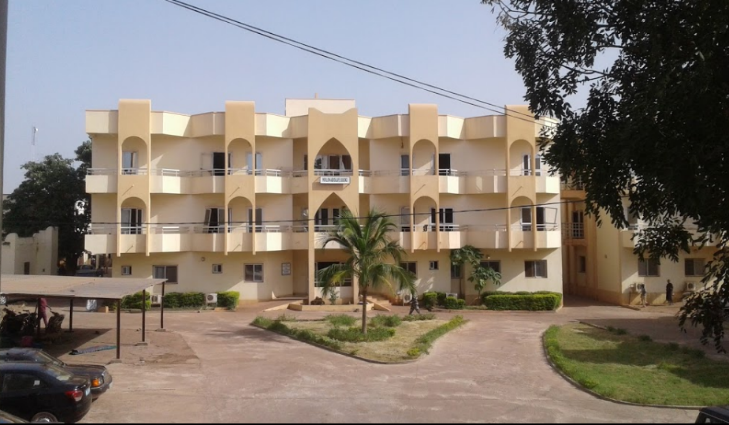 ASPECTS THERAPEUTIQUES ET EVOLUTIFS DES PATIENTS   HOSPITALISES POUR FIBRILLATION AURICULAIRE DANS LE SERVICE DE CARDIOLOGIE DU CHU DE KATI
Sonfo B, Camara Y, Thiam C, Konate M, Keita A, Sako M, Bah Ho, Sangare I, Daffé S, Fofana D, Toure M, Cissé M, Sangare Z, Camara M, Coulibaly S, Menta I, Diarra MB.
INTRODUCTION
Fibrillation auriculaire = trouble du rythme +++


Véritable problème en milieu cardiologique


absence de données pour CHU de Kati 


But: étudier la fibrillation atriale en hospitalisation cardiologique, CHU Kati
MATÉRIELS ET METHODES
Type d’étude : rétrospective descriptive, de janvier 2018 - décembre 2019

Cadre d’étude: service de cardiologie CHU « Pr BSS» de Kati (Mali)

 Population d’étude: Patients hospitalisés pour FA 

Variables étudiées: sociodémographiques, classification EHRA,  scores (CHA2DS2Vasc, HAS bled), traitement,  complications
 
Recueil et analyse: logiciels SPSS (IBM Inc) version 22, Word
RÉSULTATS ET COMMENTAIRES
Tableau I: Caractéristiques sociodémographiques
Doumbia CT (CHU-ME Bamako) :

	F: 60 % 

             sex-ratio H/F: 0,66

	Age  ≥ 60 ans (50 %)
Sex ratio de 0,44
Prévalence: 25,61%
RÉSULTATS ET COMMENTAIRES
Fig 2: Score  EHRA
Fig 1:  classe FA
Doumbia CT (CHUME Bamako)
 
  	FA: 53,3%
Boombhi J (Yaoundé):
	
	 ERHA III, ERHA II:  31%
RÉSULTATS ET COMMENTAIRES
Tableau II: Score CHA2DS2-VASc
Coulibaly S et al (CHU POINT G Bamako)

 	score  CHA2DS2-VASc ≥ 2: 52,38%
RÉSULTATS ET COMMENTAIRES
Tableau III: Score  HAS BLED
RÉSULTATS ET COMMENTAIRES
Tableau IV: Aspects thérapeutiques
Coulibaly S et al (CHU POINT G Bamako)

	AVK: 22,8%

	Beta bloquants: 50,4%
RÉSULTATS ET COMMENTAIRES
Sanogo ( hôpital de Sikasso)

Insuffisance cardiaque: 26,70%

AVC ischémique:12,71%
Fig 3: Complications
CONCLUSION
Sexe féminin et âge ≥ 65 ans plus touchés

FA permanente plus fréquente

Symptômes sévères 

Risque thrombotique très élevé

Complications: insuffisance cardiaque, AVC ischémique

Prise en charge efficace, prévention  nécessaires
MERCI POUR VOTRE ATTENTION